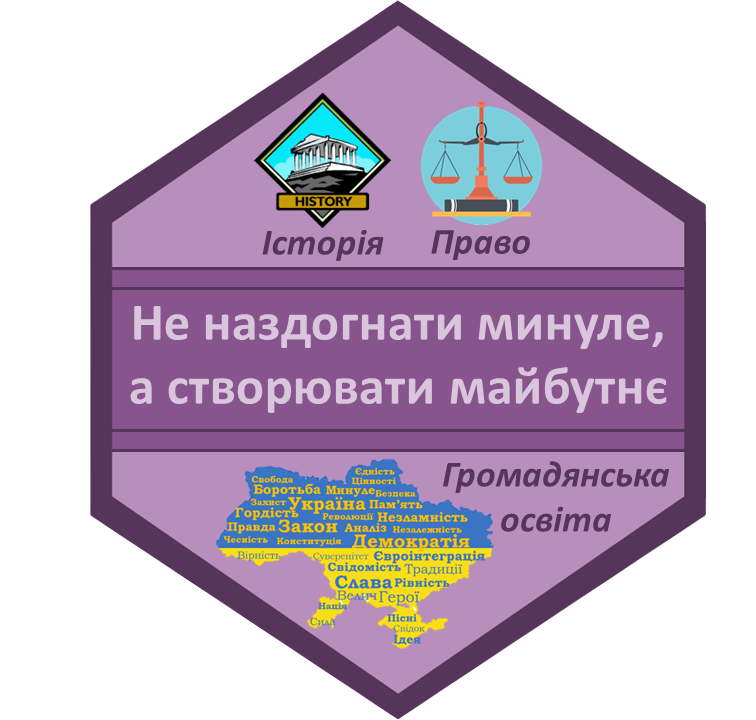 Інтерактивне навчання
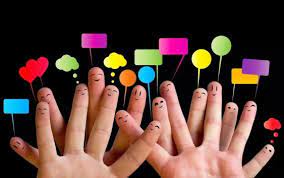 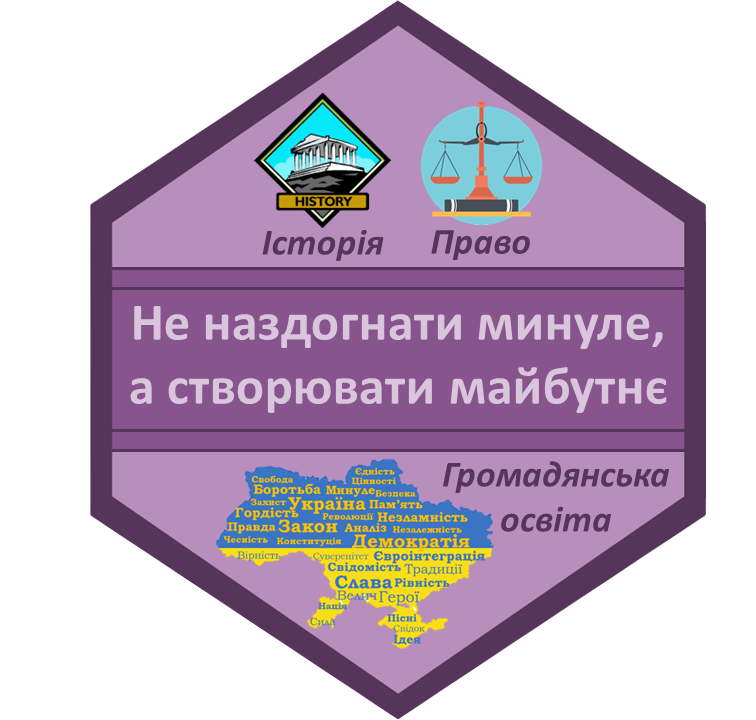 СУТЬ
Постійна взаємодія учасників освітнього процесу між собою з залученням спеціальних технологій
Електронні книги
Планшети
Смарт-дошки
Мультимедійні екрани
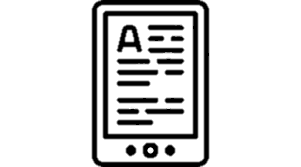 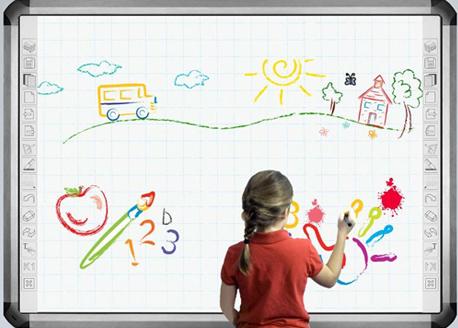 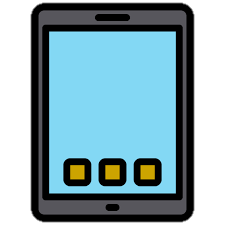 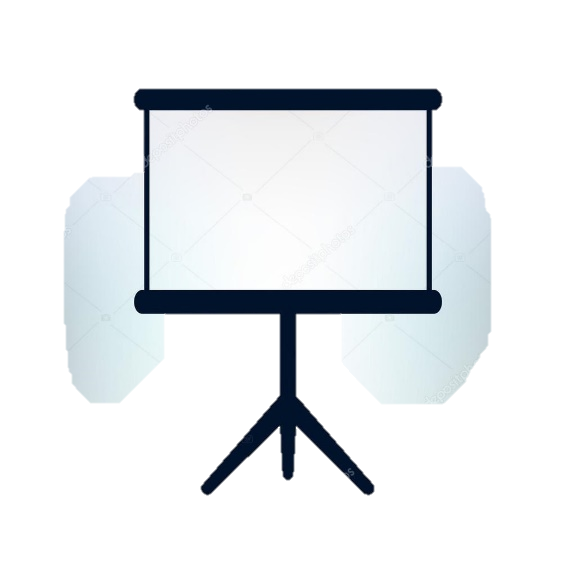 ТЕХНОЛОГІЇ ТРАНСЛЮЮТЬ МАТЕРІАЛ ДЛЯ ОБГОВОРЕННЯ, ЗНАЙДЕНИЙ АБО СТВОРЕНИЙ УЧНЯМИ
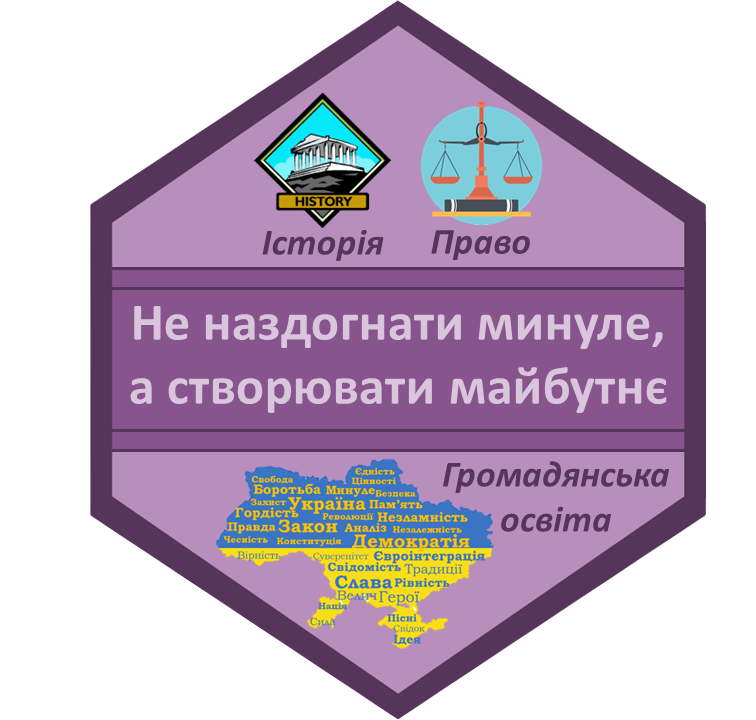 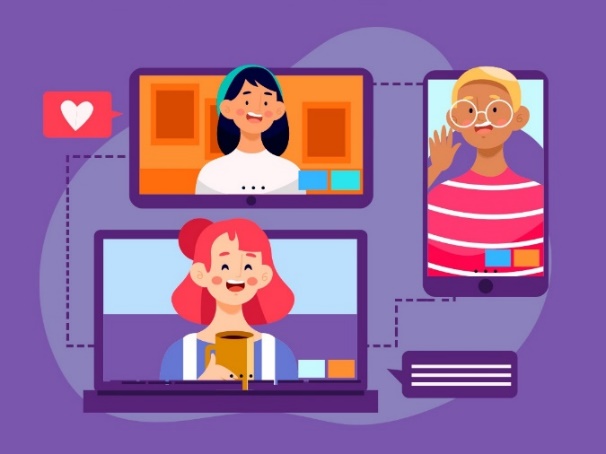 Основою інтерактивного навчання є спілкування
Методи роботи передбачають взаємодію між учнями
Мозковий штурм
Парна або групова робота
Коло ідей
Рольові ігри
Інсценізації
Віртуальна подорож
Дебати
Хід дискусії відбивається на екрані, учні вносять ідеї
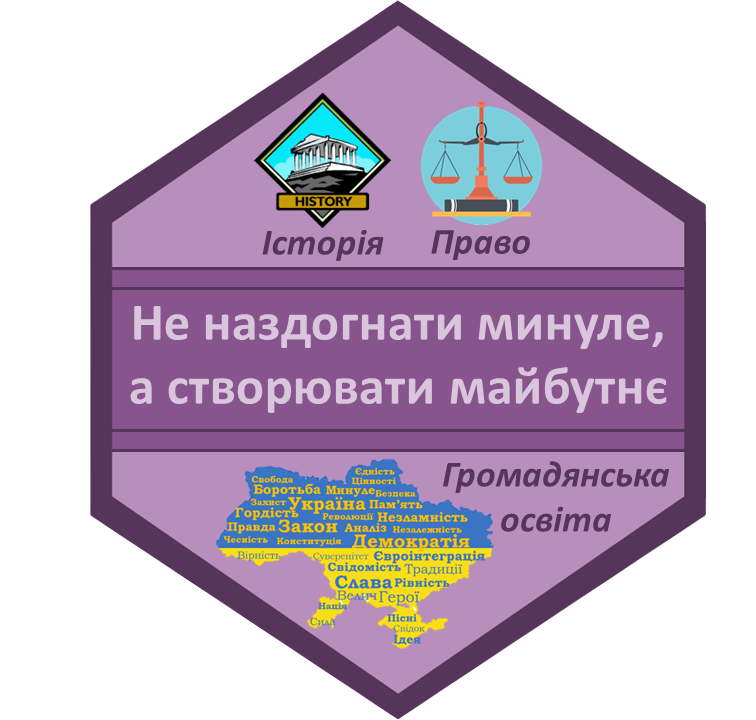 Взаємодія з сучасними технологіями
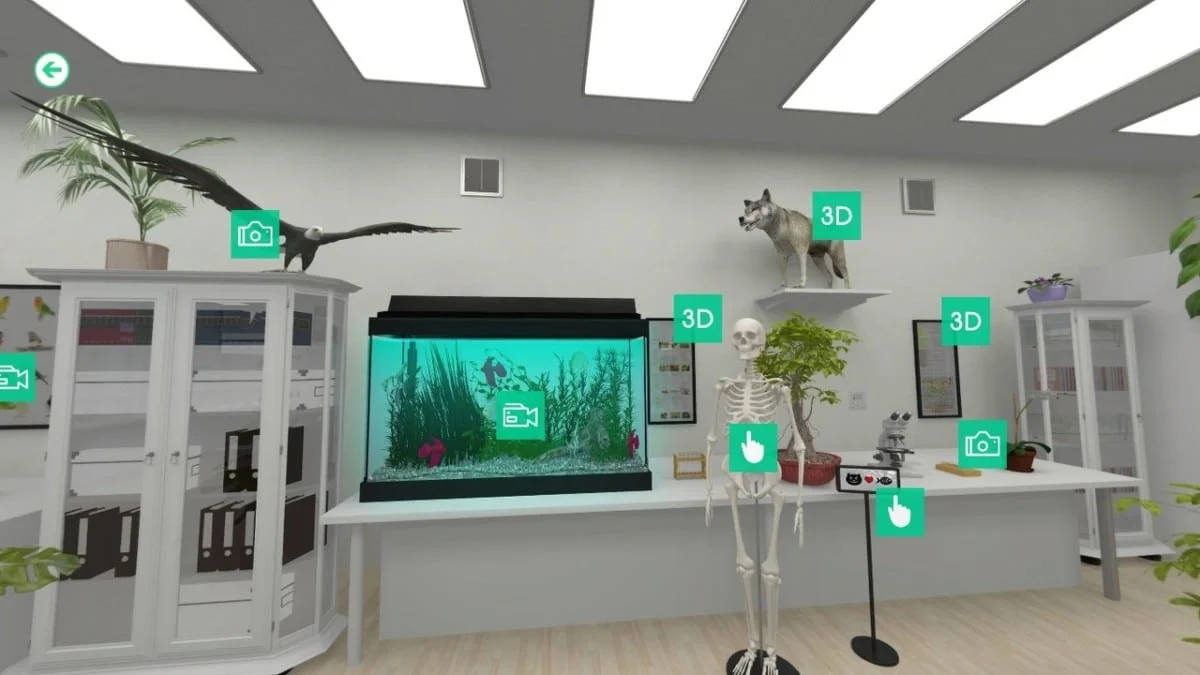 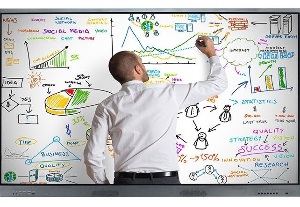 Віртуальні лабораторії
Інтерактивні панелі
Невимушені уроки
Навчання без примусу
Природність і легкість
Вчитель скеровує співпрацю й обговорення, налагоджує взаємодію з технологіями
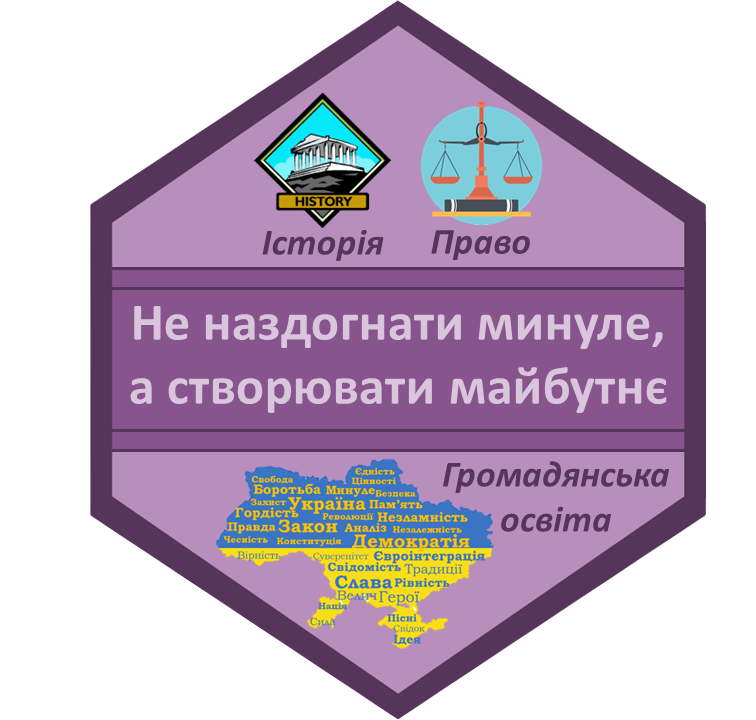 Як впроваджується інтерактивне навчання?
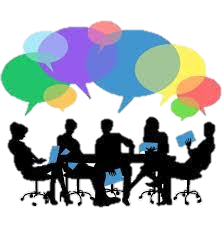 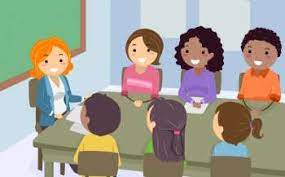 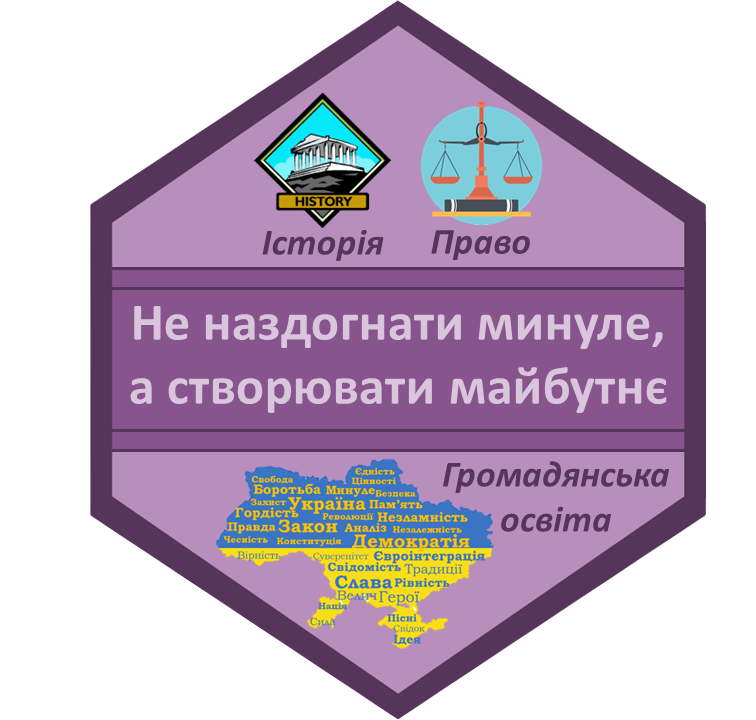 2. Поясніть учням завдання
3. Підготуйте ма- теріали до уроку
1. Детально сплануйте роботу
Інтерактивне навчання потребує особливих матеріалів
Основна проблема - непередбачуваність
Учні отримують велику кількість свободи
Складати специфічні завдання
Розрахувати час і ресурси
Давати чіткі вказівки- спрямування
Підготувати класну кімнату
Звертати увагу на важливі моменти
4. Визначте рівень підготовки учнів
6. Підберіть і нала- штуйте технології
5. Встановіть прави- ла роботи в класі
Звернути увагу на технічні моменти, готуючись до уроку
Технології дають широкі можливості
Комунікації мають визначальну роль
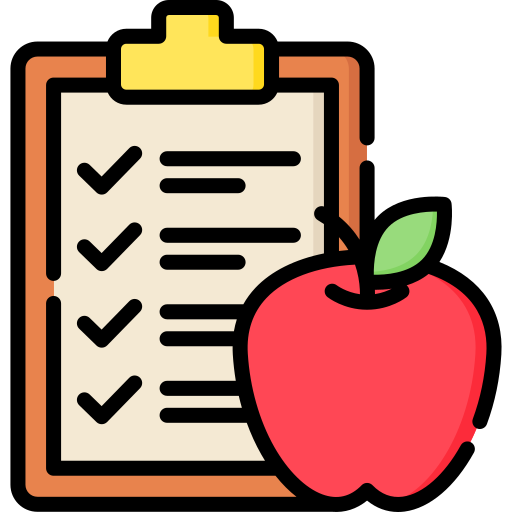 Звернути увагу на здатність учнів опанувати технології
Налагодити теплу, дружню атмосферу
Орієнтуватись на вік і інтереси учнів
Визначити непорушні правила взаємодії
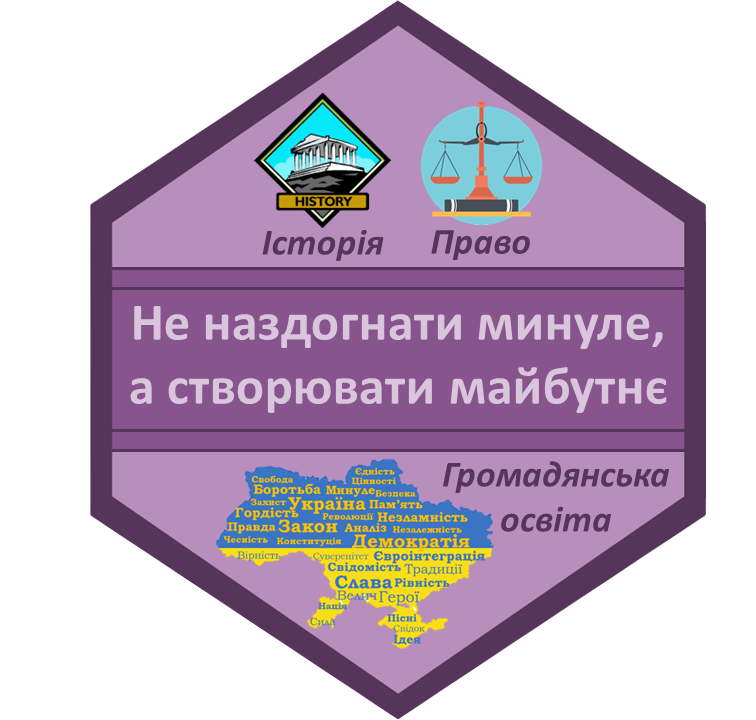 ІНТЕРАКТИВНЕ НАВЧАННЯ
Відповідає потребам освітньої системи України
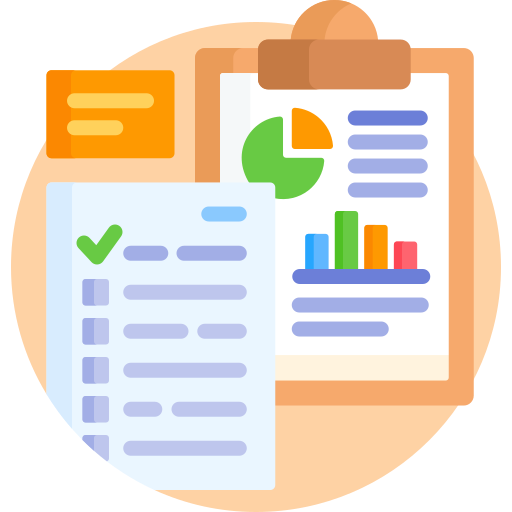 Формує особистість
З розвиненими навичками
Здатну вільно мислити, ухвалювати рішення та взаємодіяти з технологіями
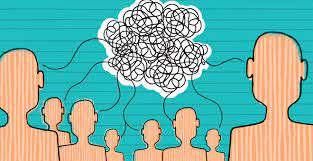 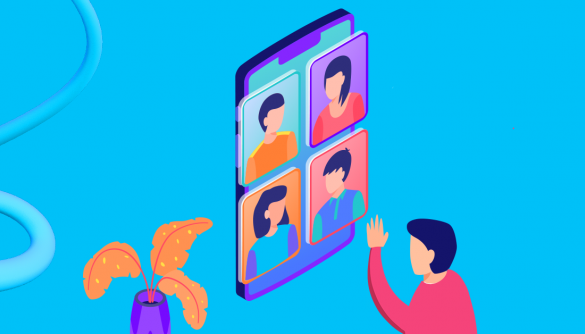